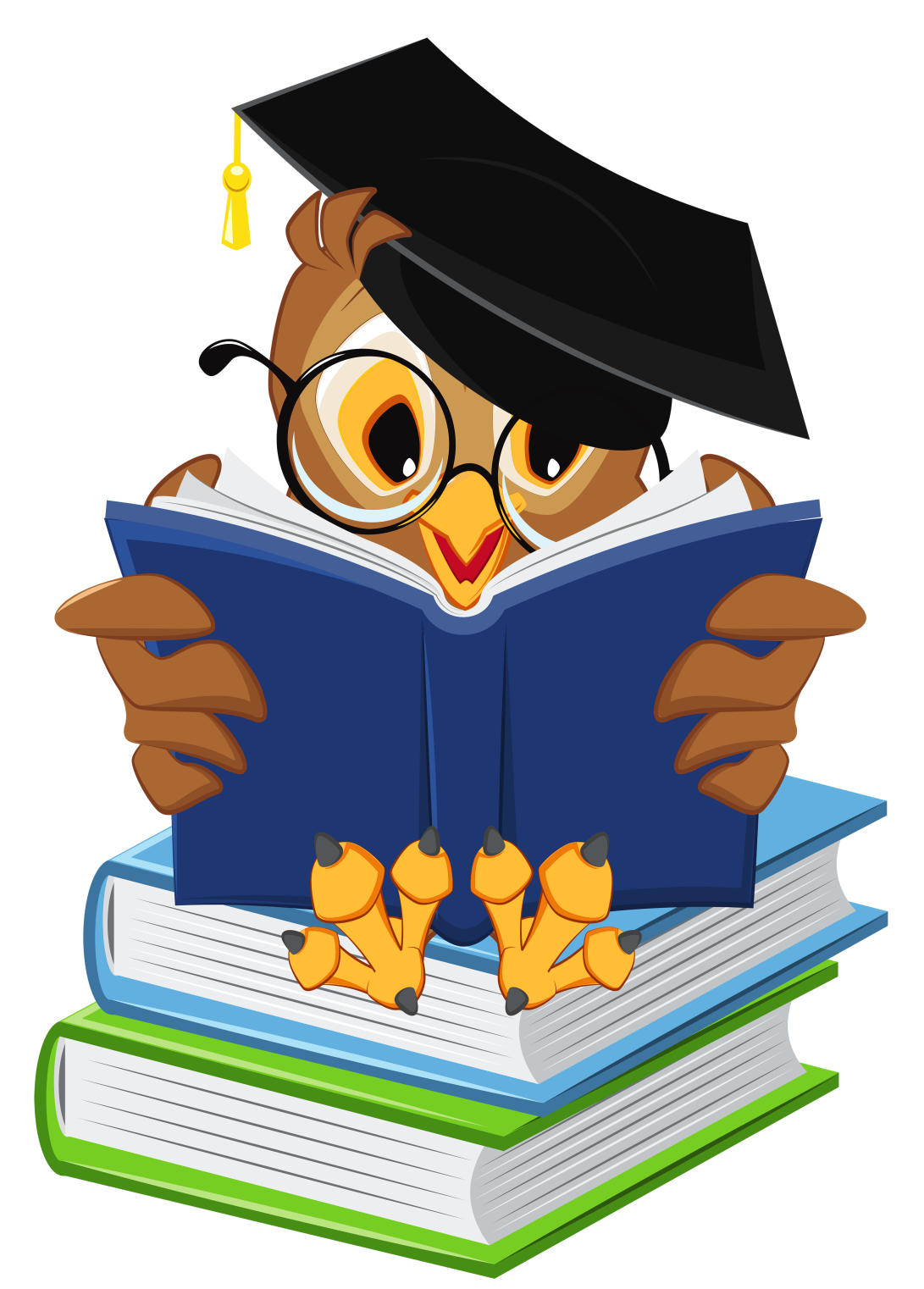 Hrvatski na internetu
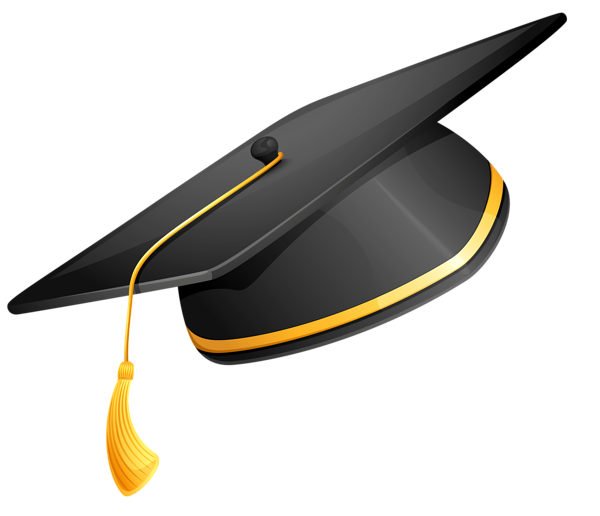 Danas je internet dostupan većini djece. Možemo pronaći stranice od raznih igrica, društvenih mreža pa čak i edukacijskih stranica. Na internetu ima mnogo korisnih edukacijskih stranica za hrvatski jezik. U ovoj prezentaciji ćemo navesti par stranica koje vam mogu pomoći za školu.
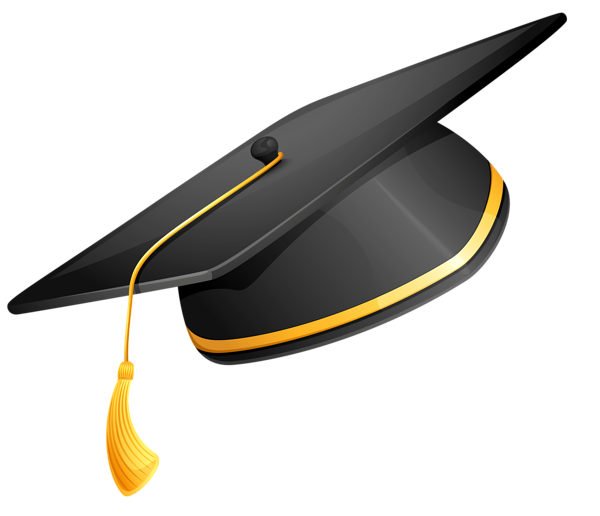 1. Sjedi 5
Prva stranica koju navodimo je Sjedi 5, 
    ako vas zanima kliknite ovdje.
Stranica Sjedi 5 nudi razne zadatke kroz igru, lektire, gramatiku.
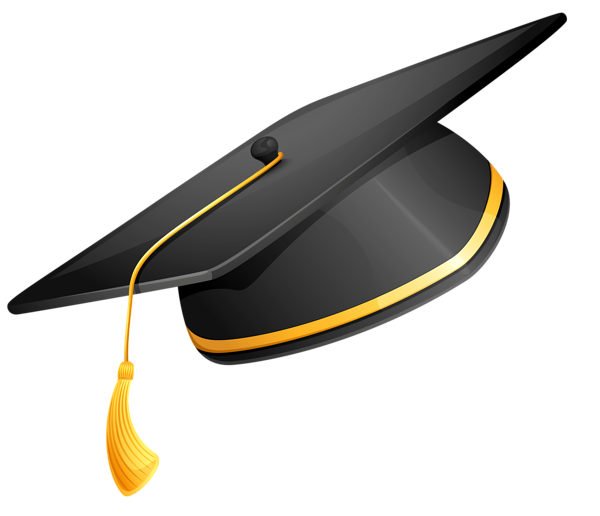 2. Književni pojmovi
Na ovoj stranici se isključivo nalaze književni pojmovi, ako vas zanima kliknite ovdje.
Radi se o raznim kvizovima književnih pojmova kako bi se lakše naučili kroz zabavu.
Književni pojmovi pomažu kako bi se lakše rješili neki zadaci.
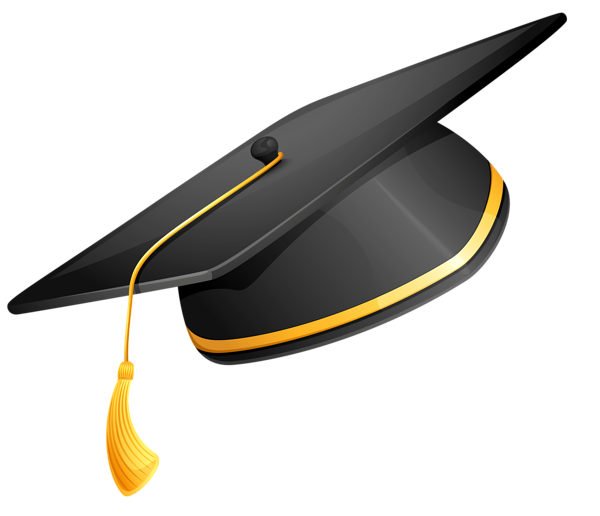 3. Eduvizija
Na ovoj stranici možemo naći i druge predmete, ali trenutno radimo samo o hrvatskom jeziku, ako vas zanima kliknite ovdje.
Eduvizija nudi razne lekcije iz gramatike koje su objašnjene u prezentacijama.
Na sljedećem slajdu ćemo prikazati dio lekcije sa Eduvizije, pa ako vas zanima više slobodno kliknite prethodno navedeni link.
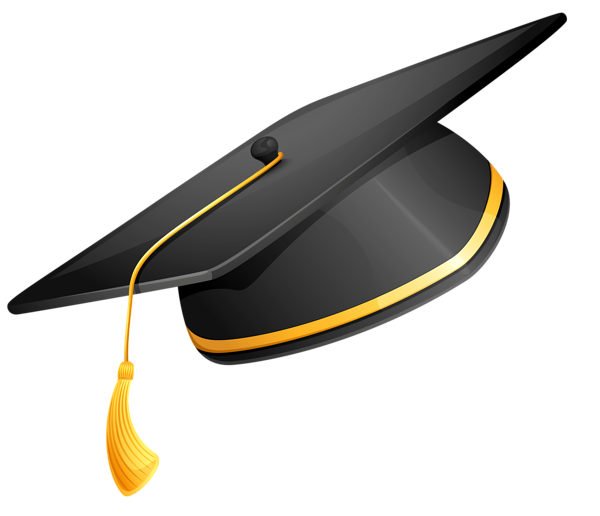 PRIMJER: Nastajanje riječi
Nastajanje riječi je:

Riječi koje hrvatski jezik preuzme iz stranih jezika i za koje nema odgovarajuću zamjenu nazivamo:

Posuđenice mogu biti:
Tuđica je strana riječ:
Usvojenica je riječ:
postupak stvaranja novih riječi
posuđenice
tuđice i usvojenice
koju govornik prepoznaje kao stranu riječ
koju ne osjećamo kao posuđenu riječ
RJEŠENJE
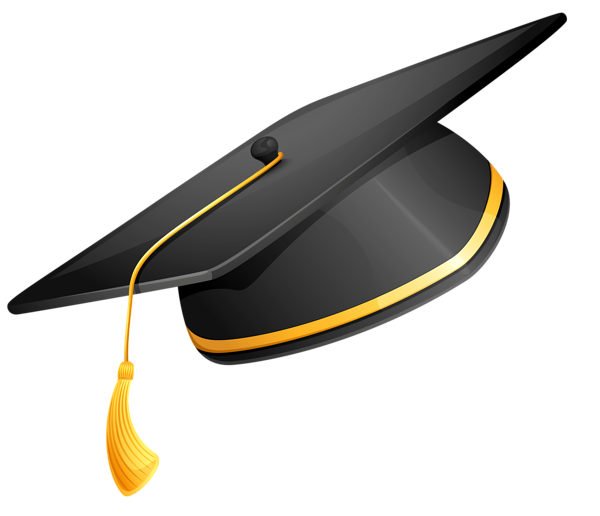 4. Lektire.hr
Pretpostavljam da ovu stranicu dosta učenika koristi kada ne pročitaju lektiru, ako vas zanima stranica kliknite ovdje.
Na ovoj stranici nalaze se kratki sadržaji mnogih lektira analize djela, analize likova i slično.
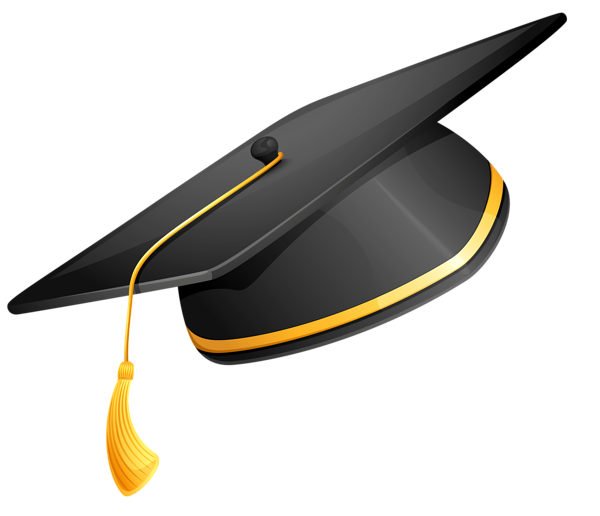 5. Kako se piše?
Ako vas zanima kliknite ovdje
Na ovoj stranici se nalaze pravila pisanja, ako se mislite kako je pravilno napisati neku riječ, ako se dvoumite između ije ili je.
Na stranici će biti objašnjeno zašto se baš tako piše kako bi vam ubuduće bilo lakše.
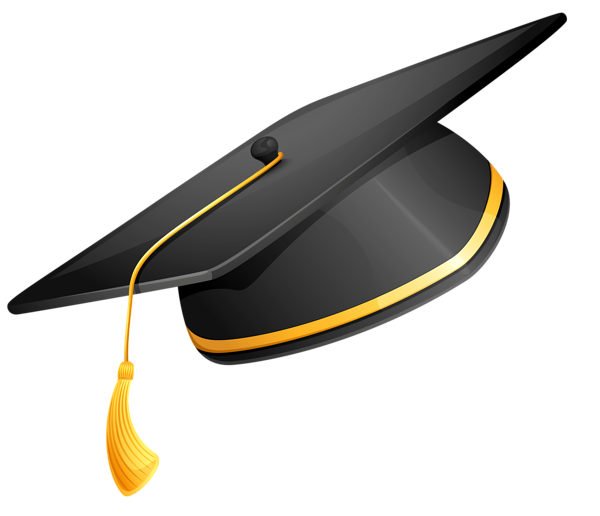 6. Hrvatski pravopis
Hrvatski pravopis je također još jedna od stranica sa pravilima pisanja. Ako vas zanima kliknite ovdje.
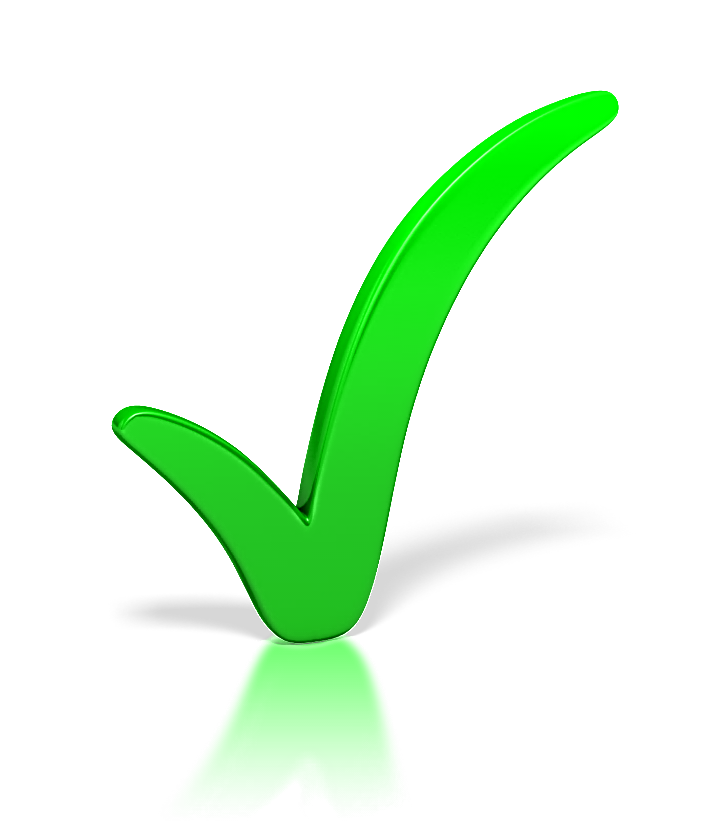 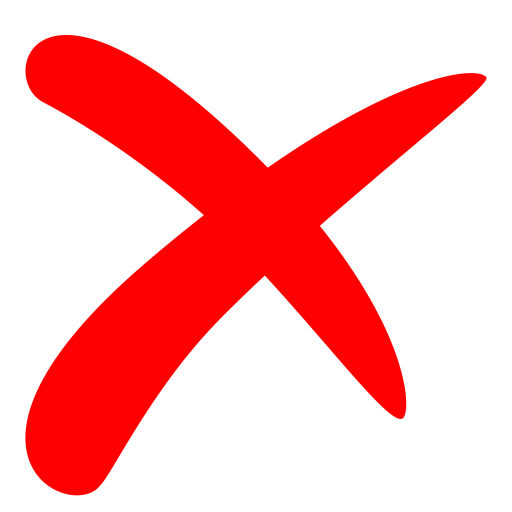 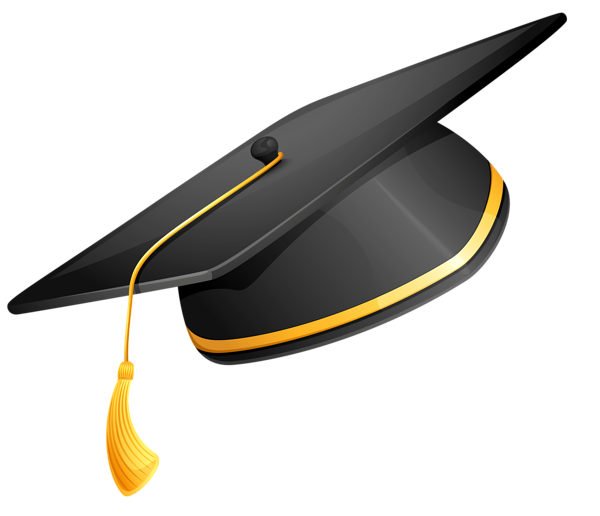 6. Povijest hrvatskoga jezika
Ova stranica je za one koji žele znati više, kako bi otvorili stranicu kliknite ovdje.
Na ovoj stranici je napisano nešto o hrvatskom jeziku kroz stoljeća, neke zanimljivosti i slično.
Ovdje sam naveo samo neke od mnogo stranica za hrvatski jezik. Nadam se da su vam neke stranice pomogle za lakše razumijevanje hrvatskog jezika i u rješavanju zadataka.
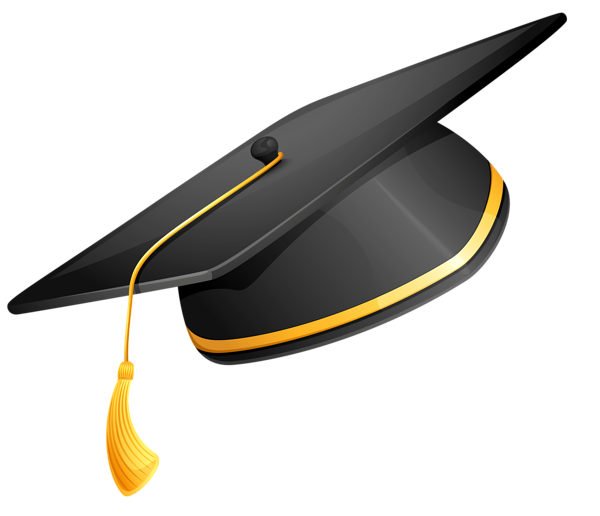 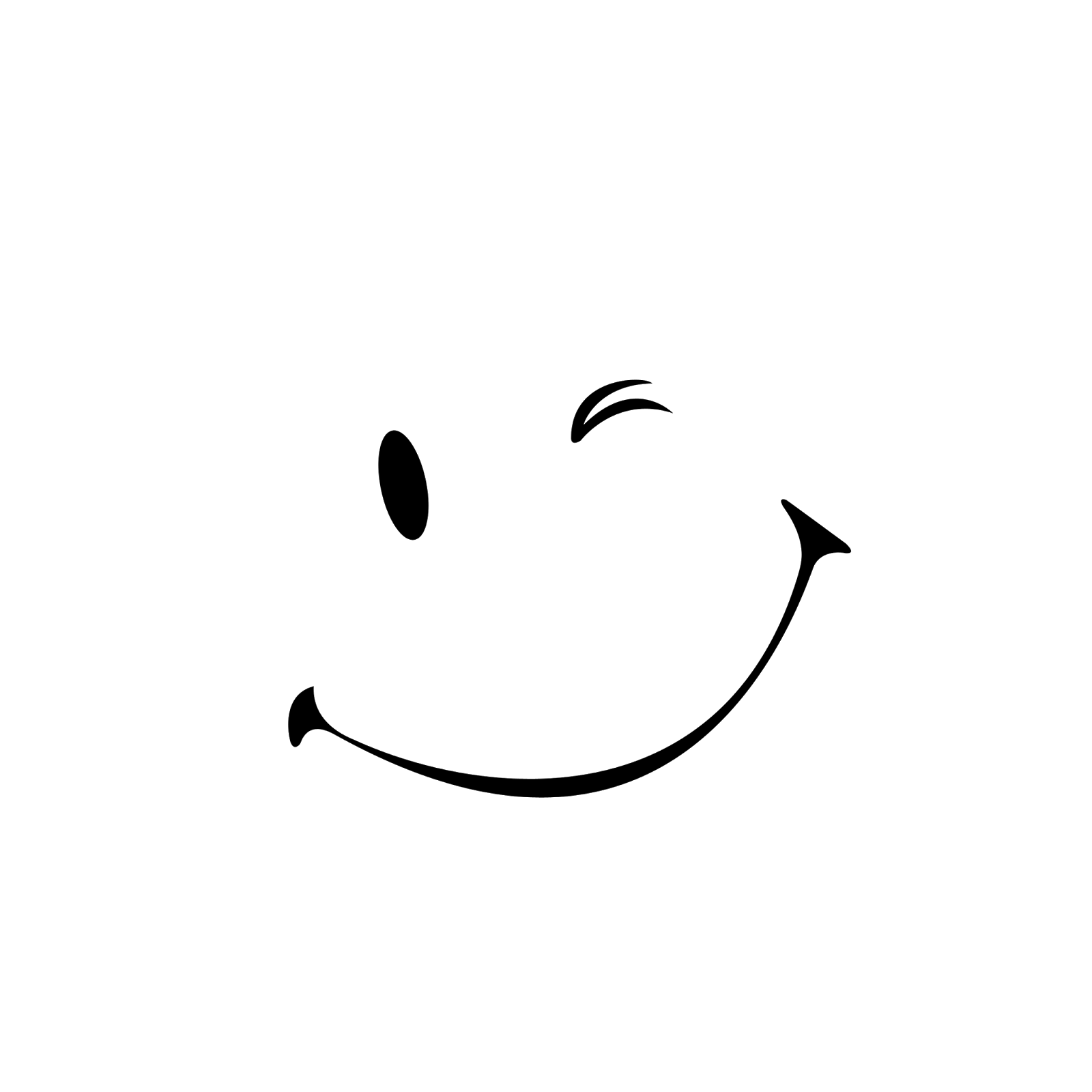 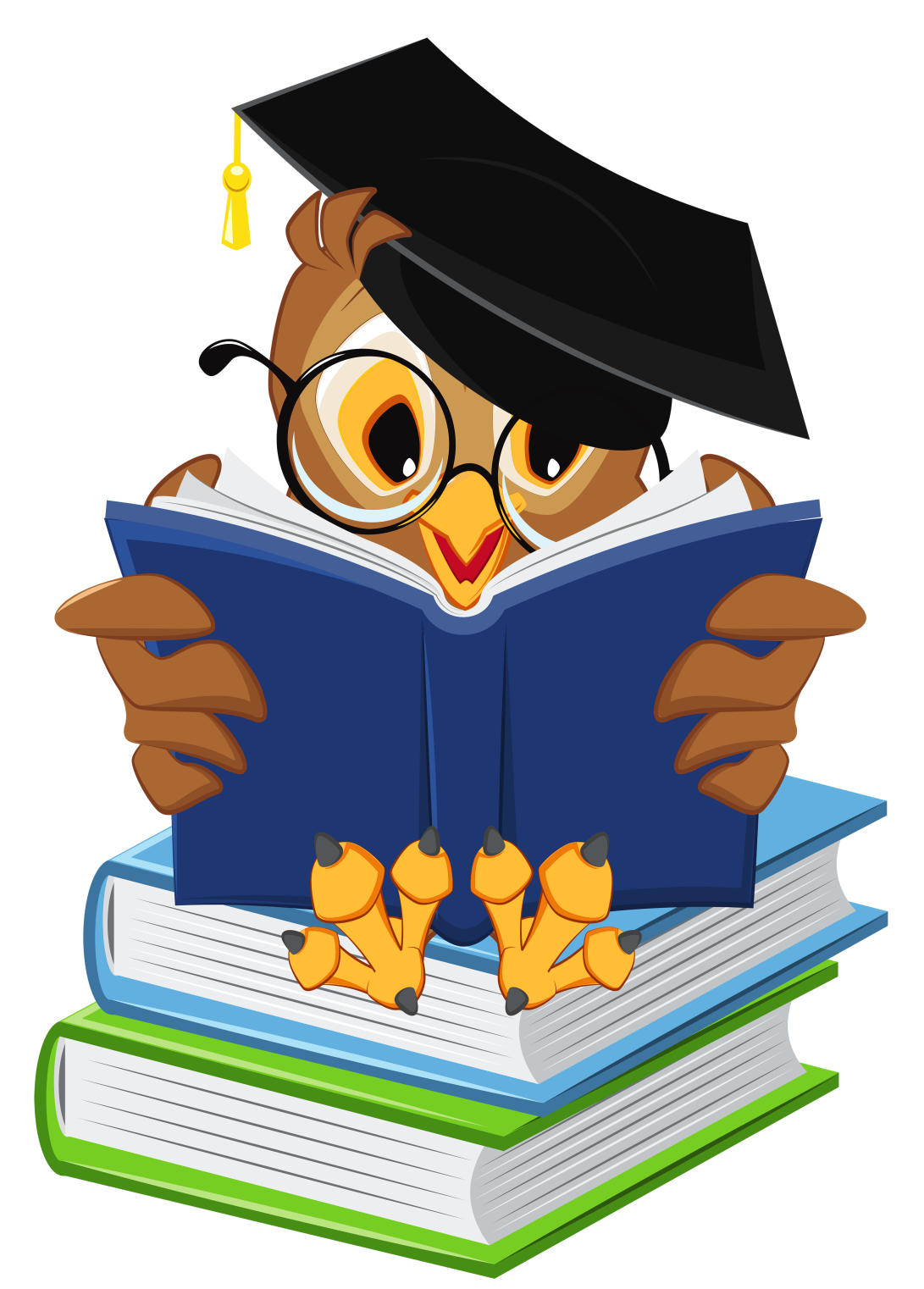 KRAJ!
UČENIK: Josip Stojić (Mate) 9.b
NASTAVNICA: Draženka Tole